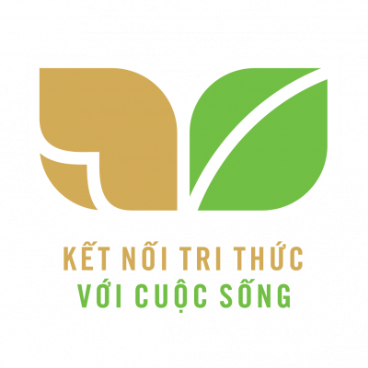 TIẾNG VIỆT 1
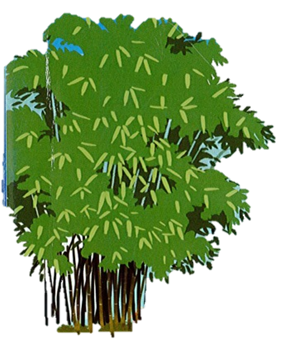 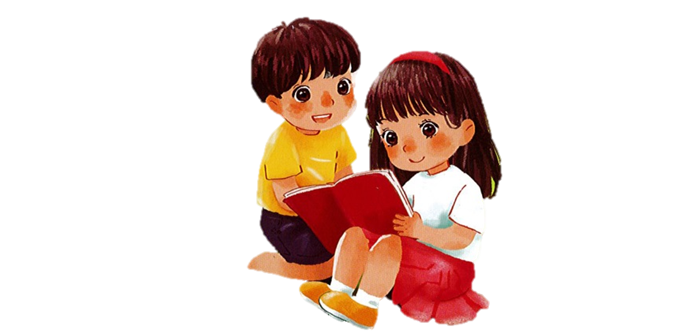 Khởi động
1
So sánh
o
ô
ơ
om  ôm  ơm
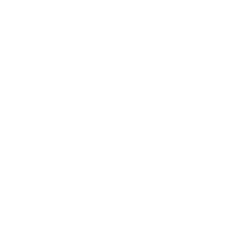 Bài
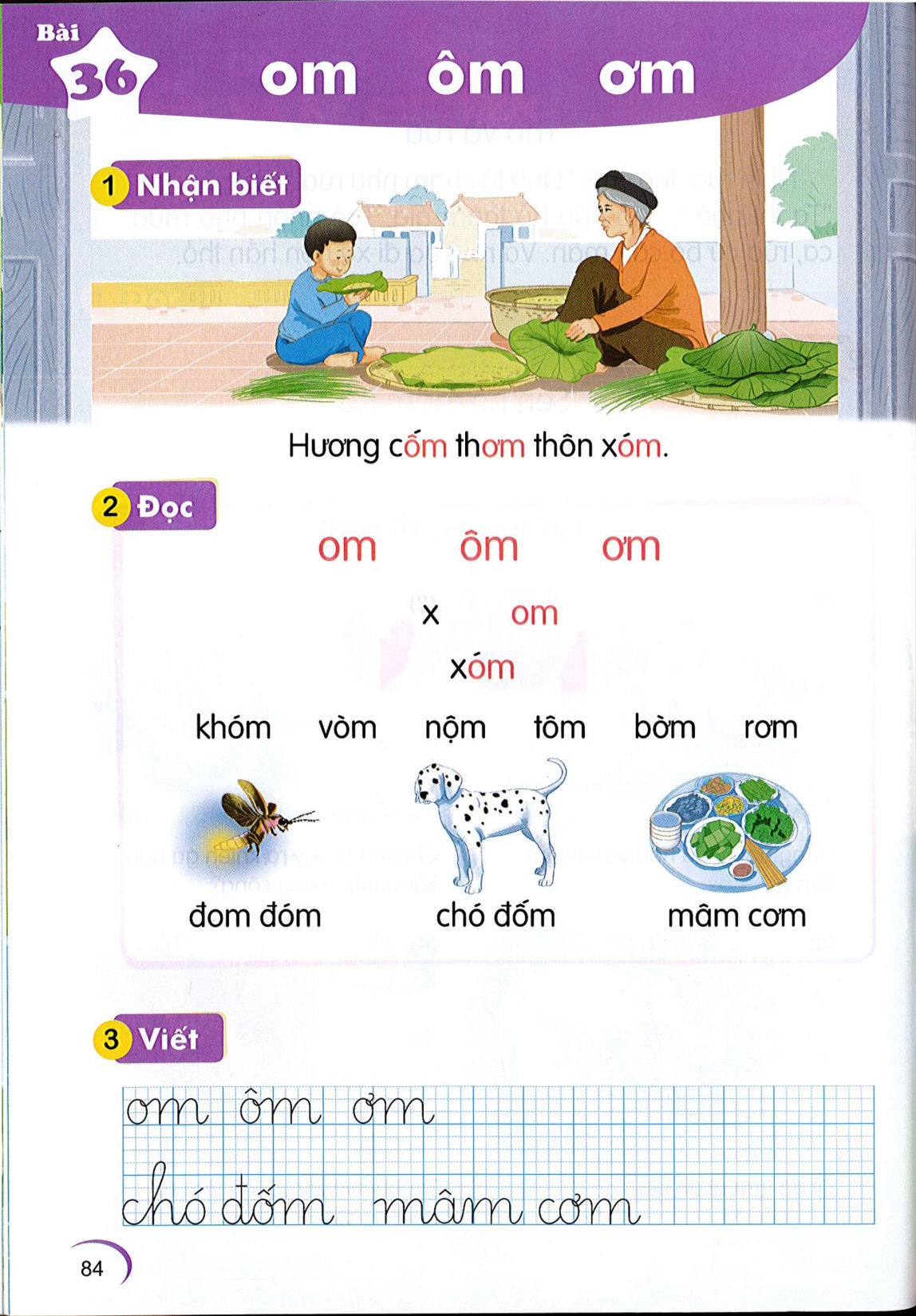 36
Nhận biết
2
Hương côm thơm thôn xóm.
́
́
Đọc
3
om
ôm
ơm
x
om
xóm
So sánh
o
om
m
ô
ôm
m
ơ
ơm
m
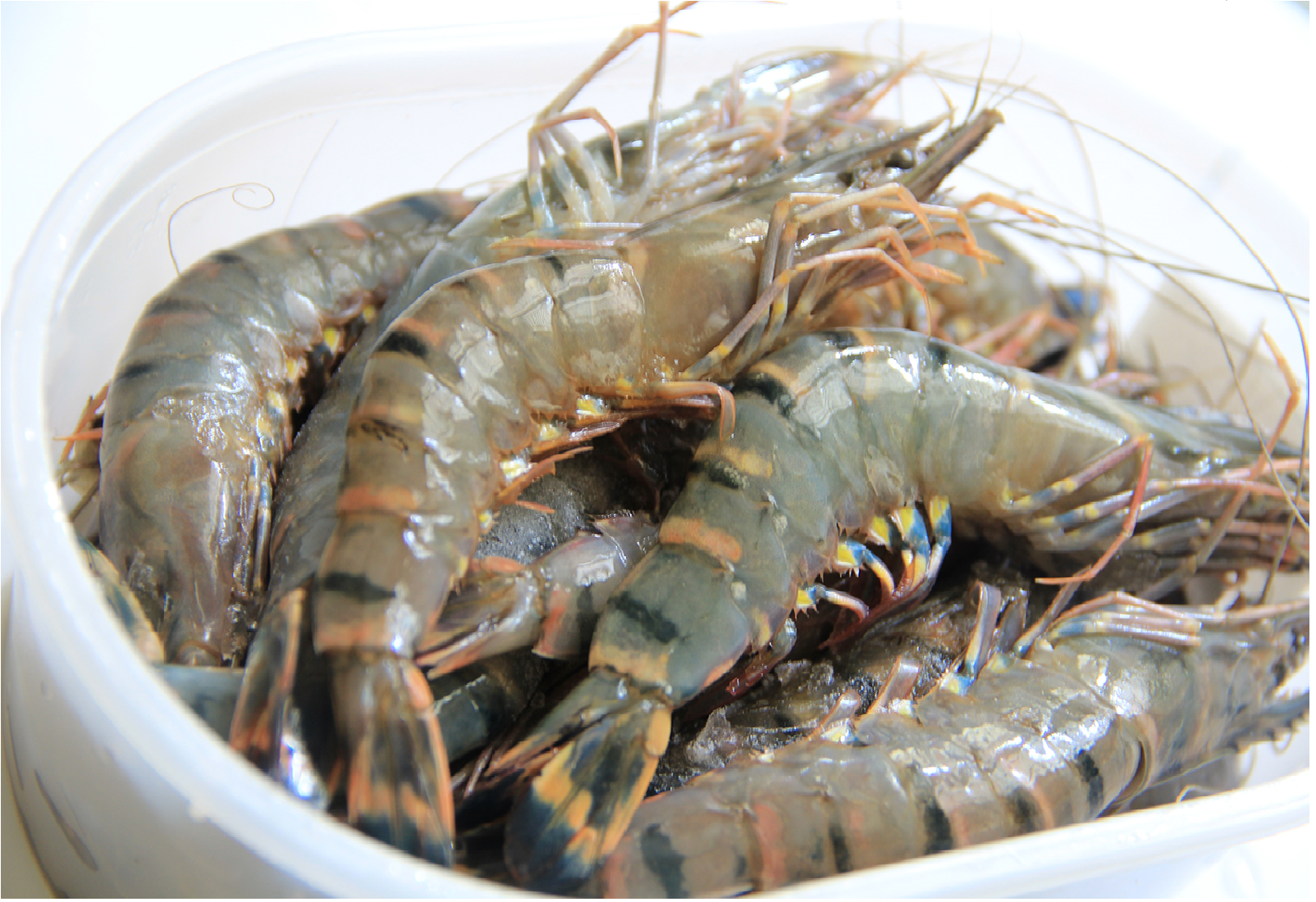 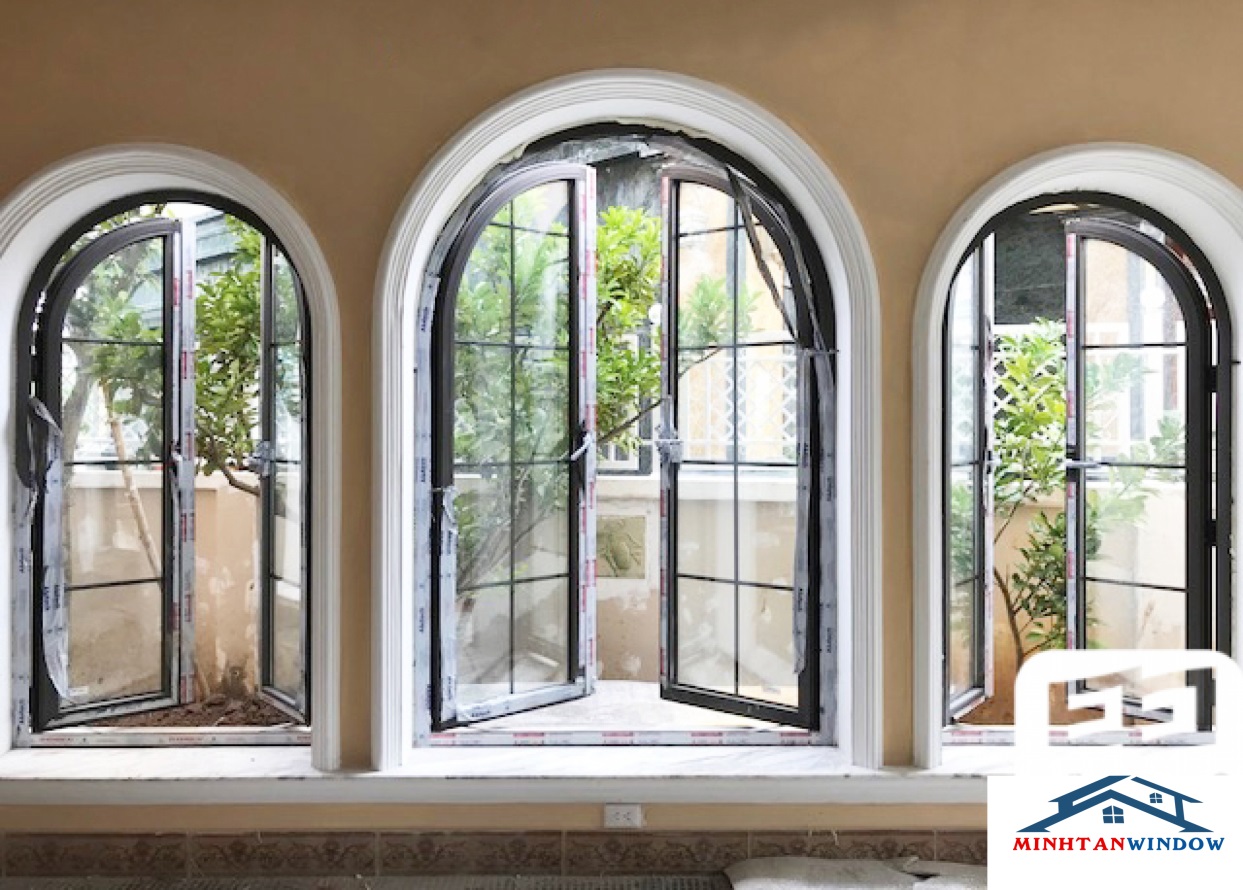 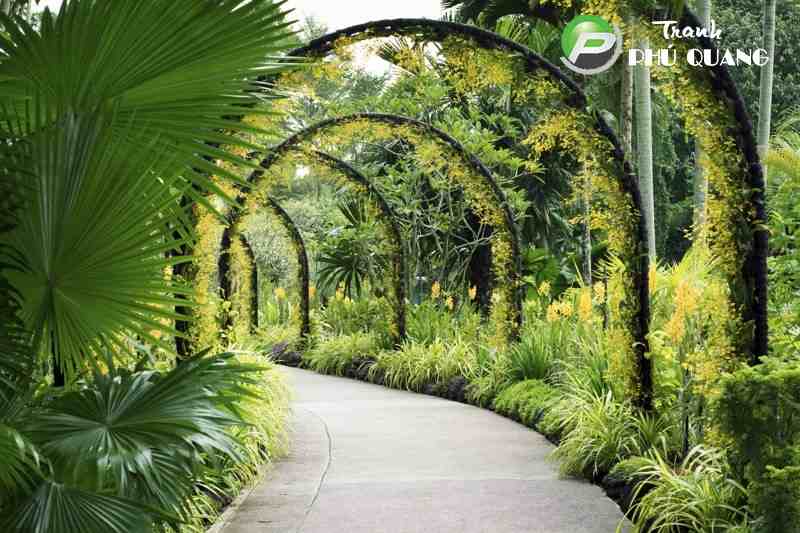 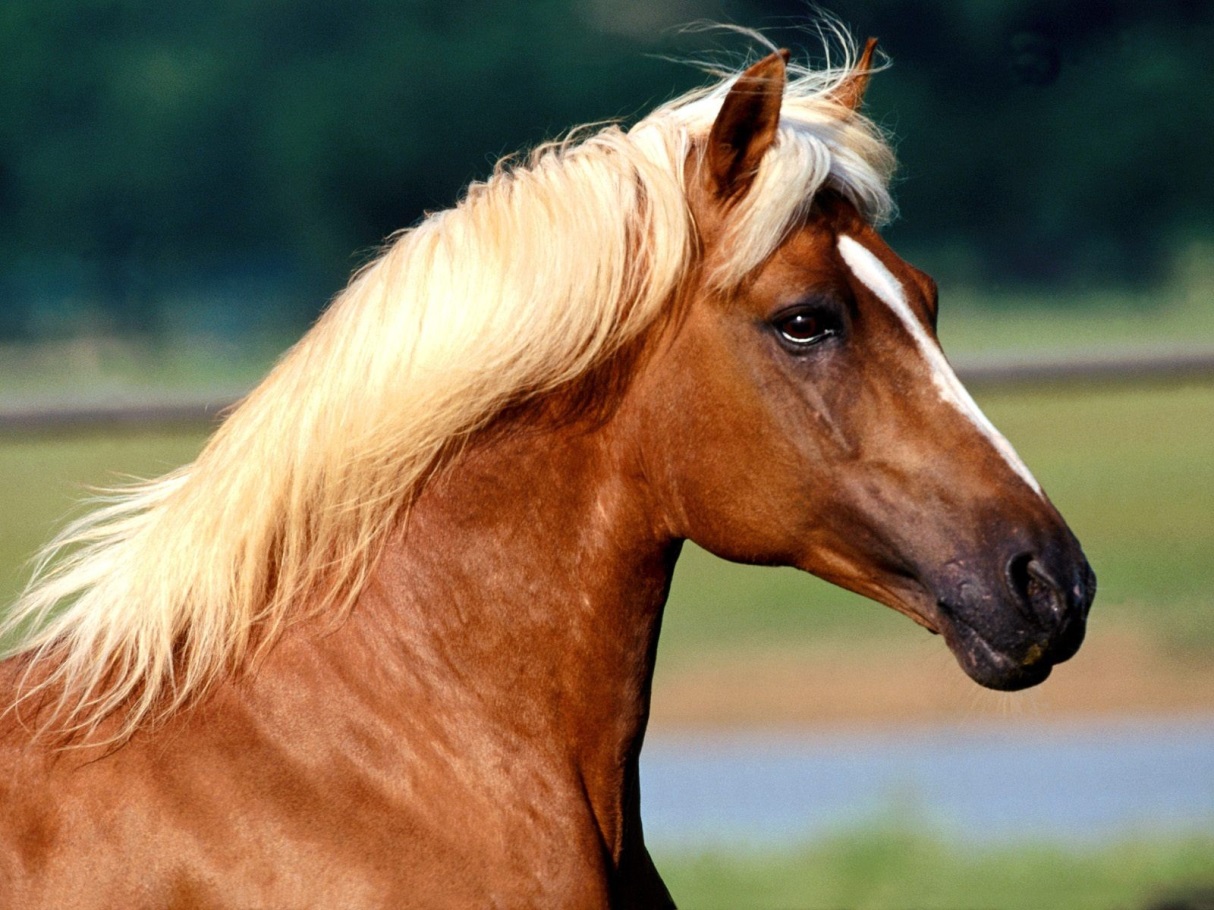 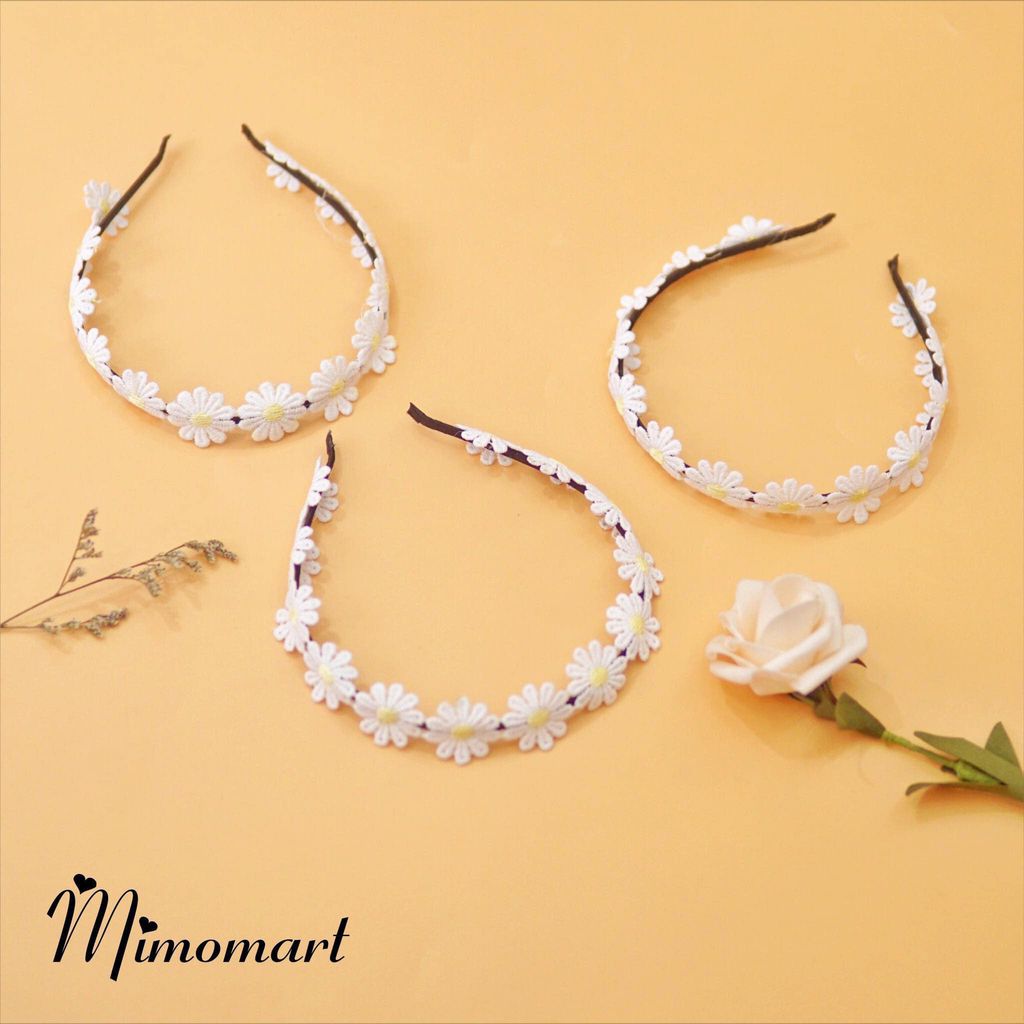 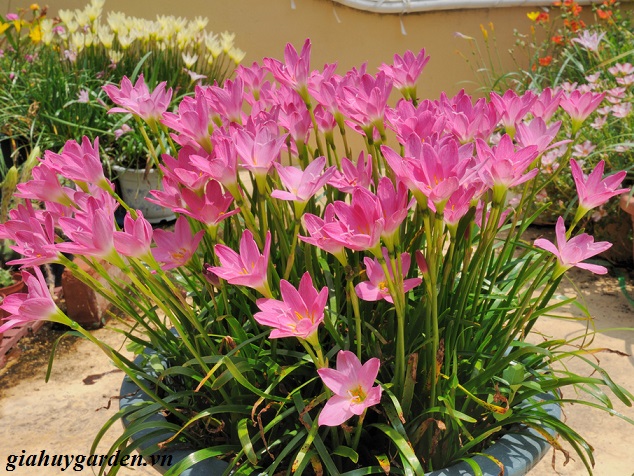 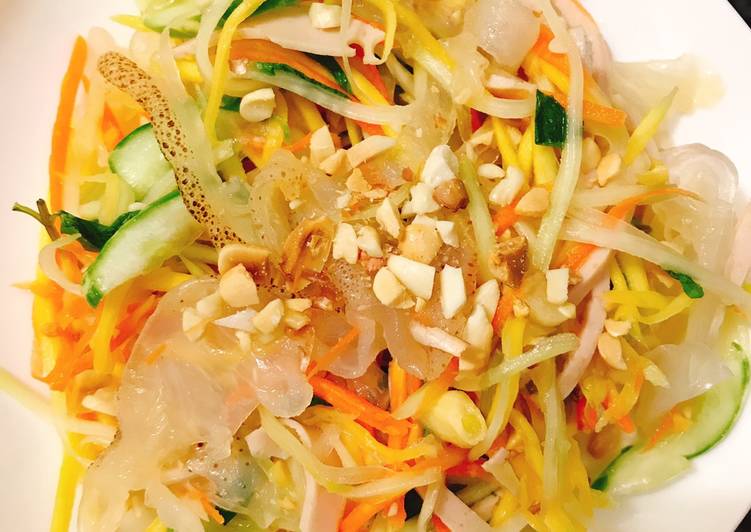 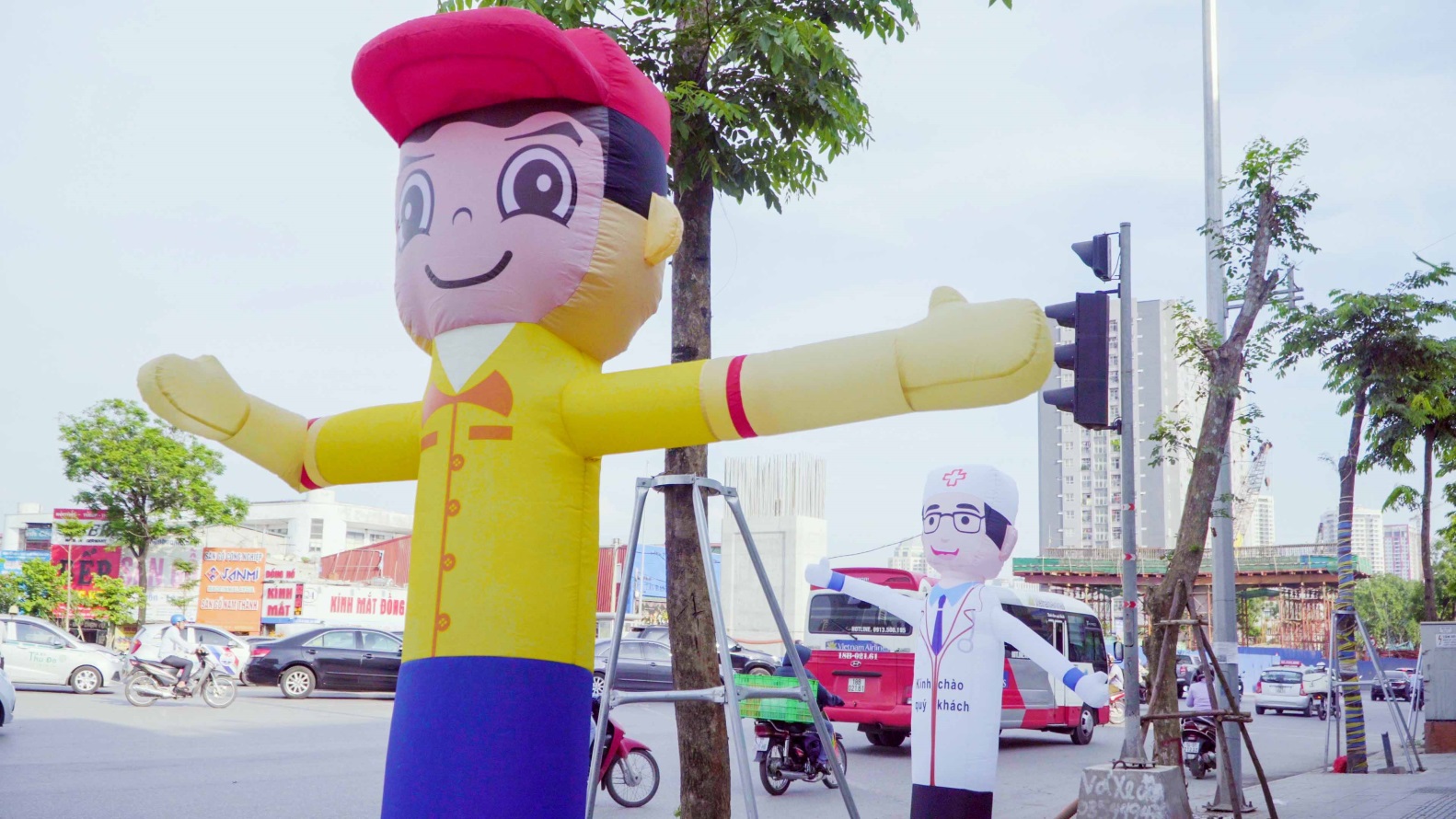 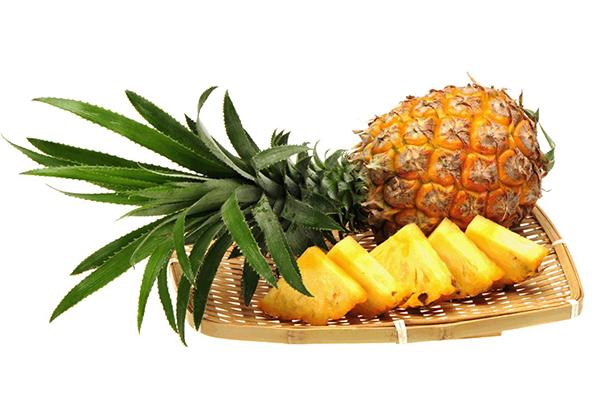 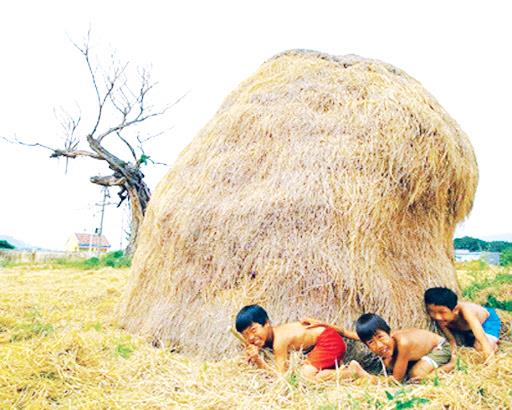 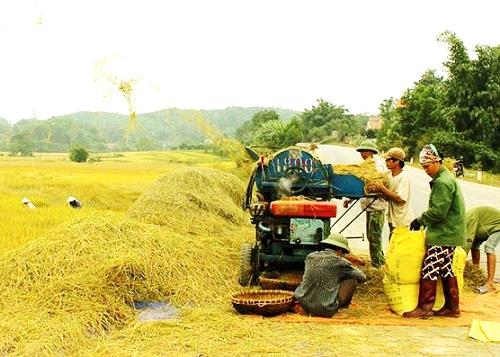 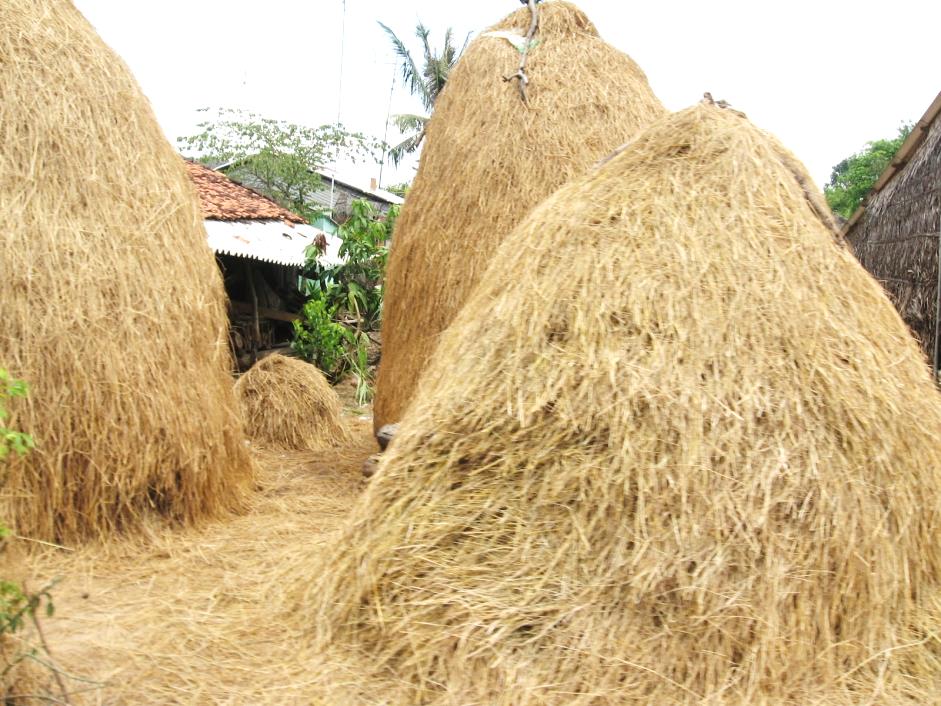 om
om
ôm
ôm
ơm
ơm
khóm
vòm
nộm
tôm
bờm
rơm
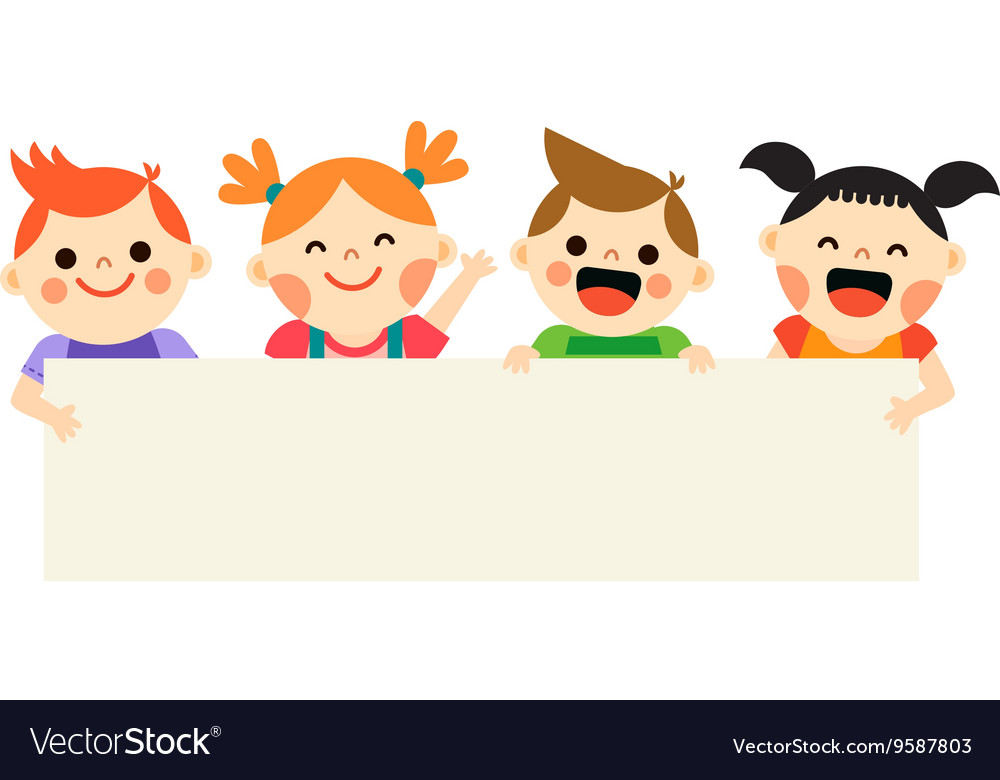 Thư giãn nào!
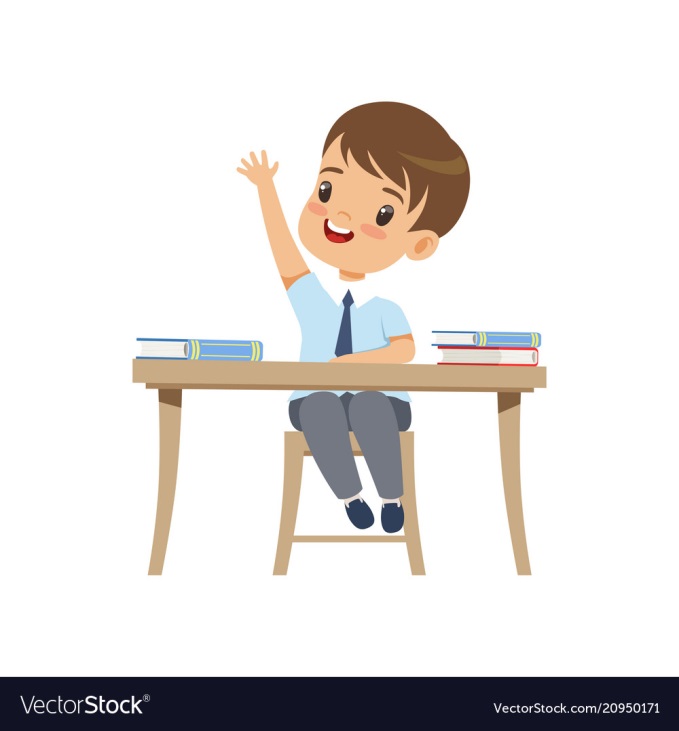 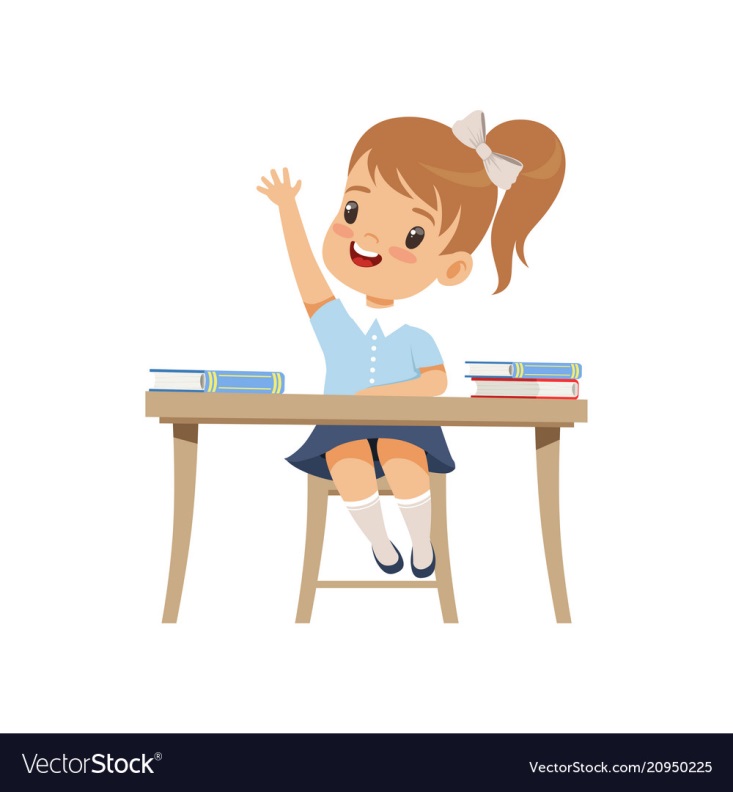 om
ôm
ơm
x
om
xóm
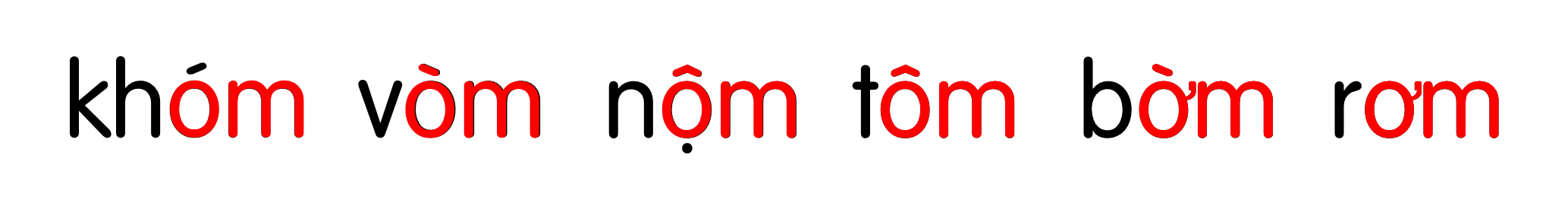 [Speaker Notes: Ôn lại]
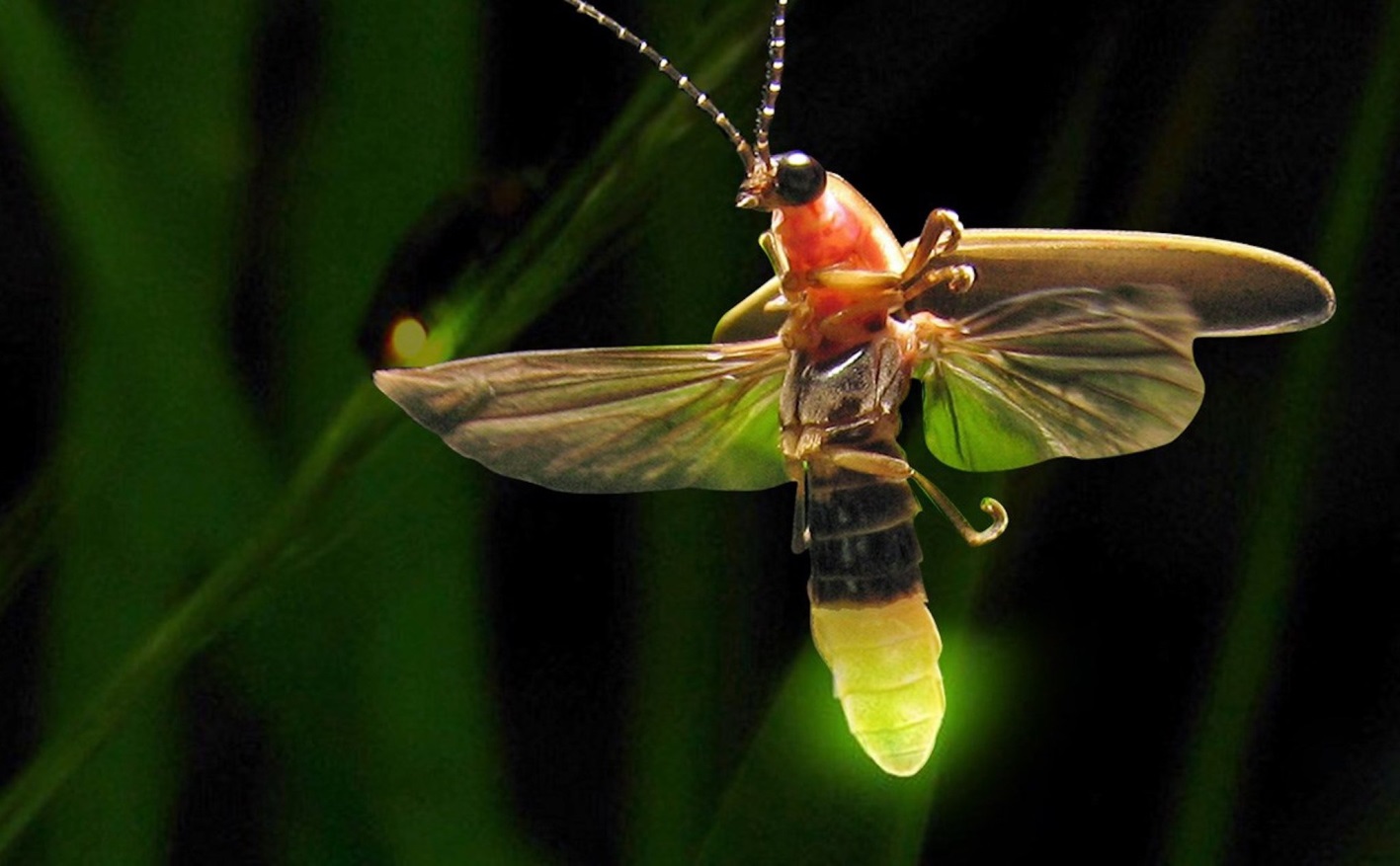 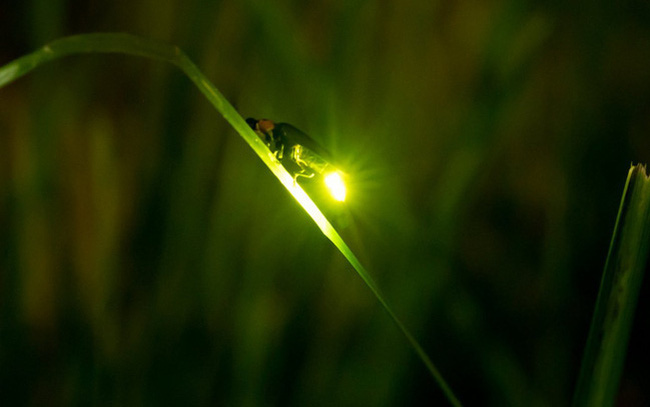 om
om
đom đóm
[Speaker Notes: Hay còn gọi là CHIM ĐA ĐA]
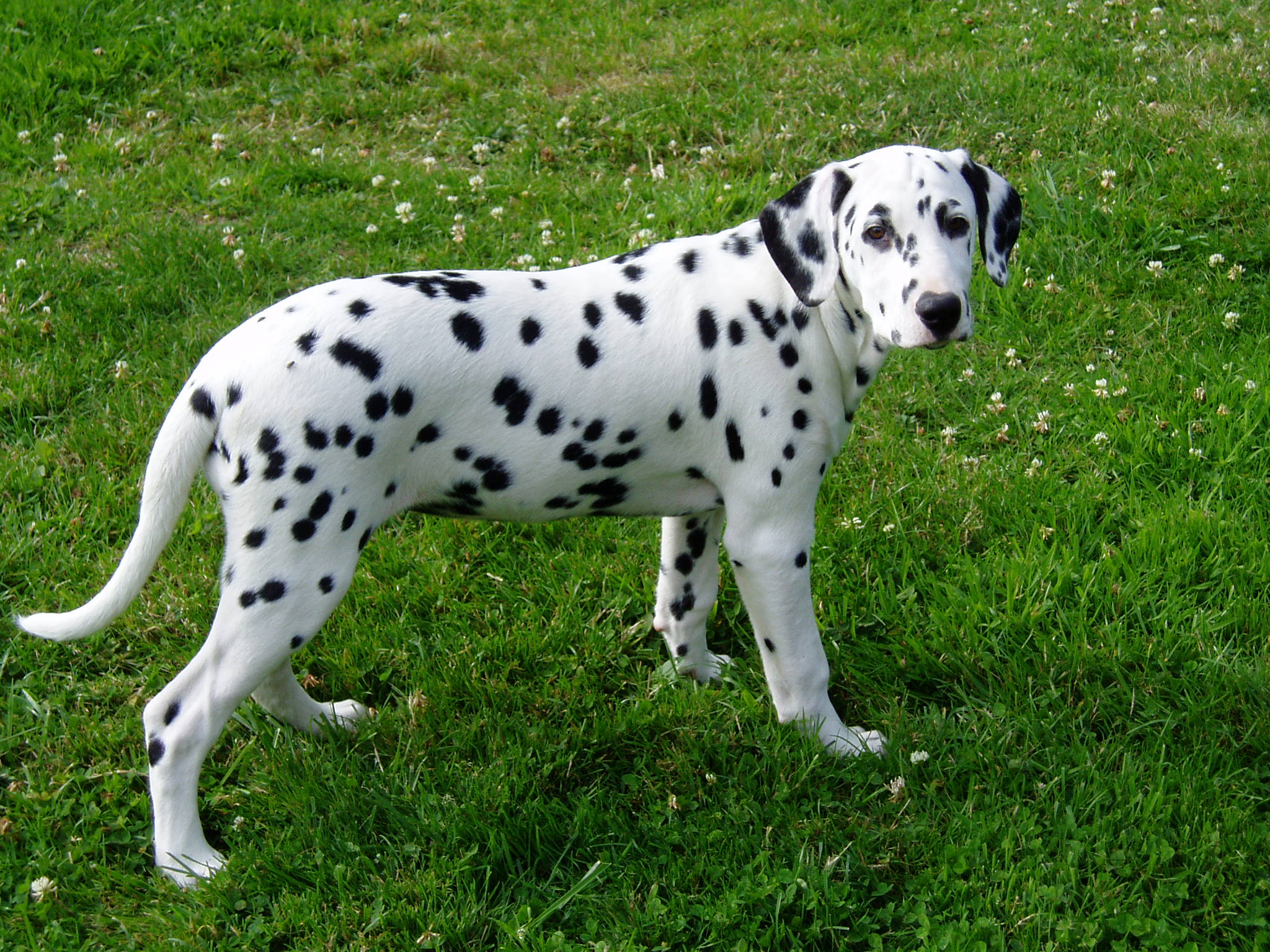 chó đốm
ôm
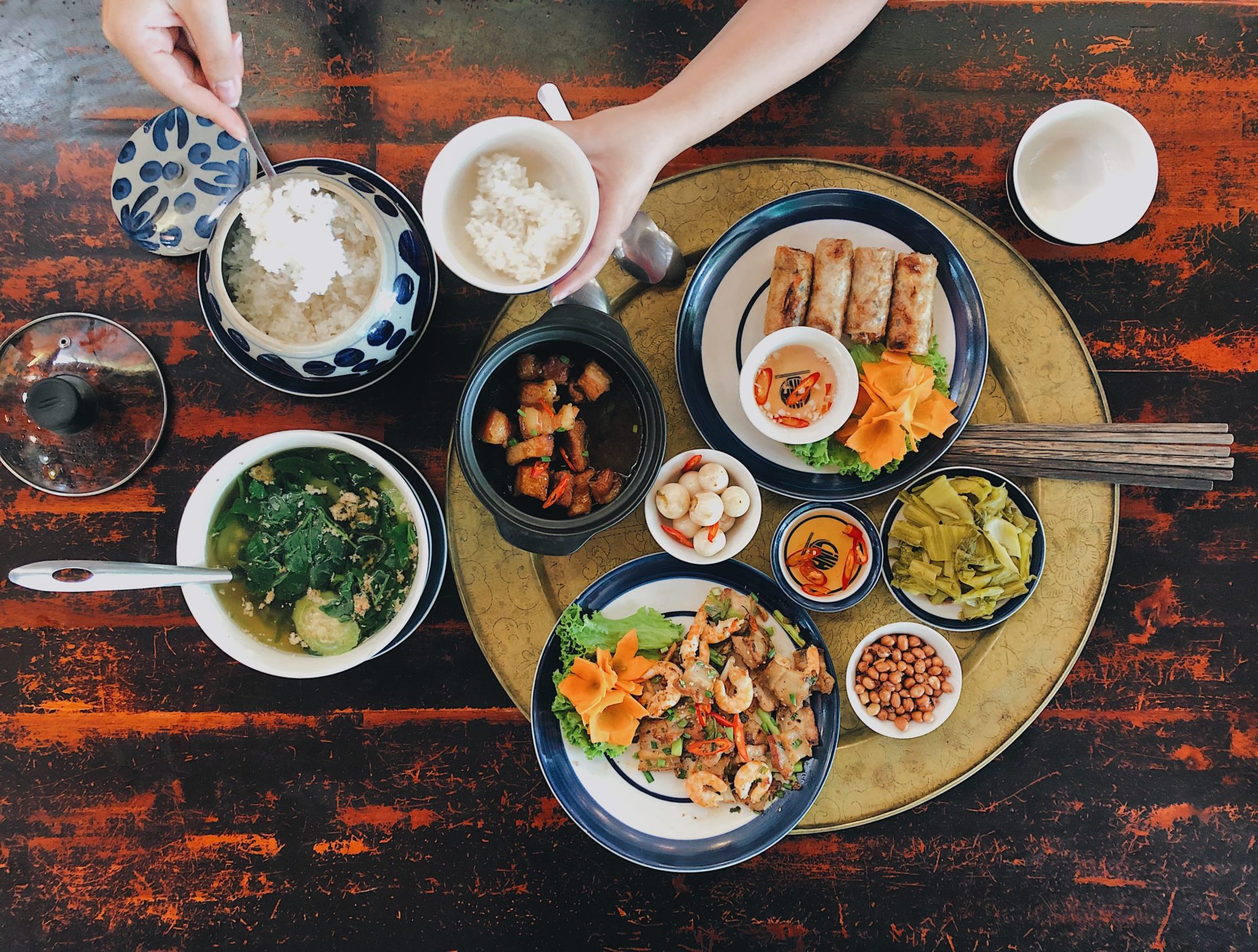 ơm
Mâm cơm
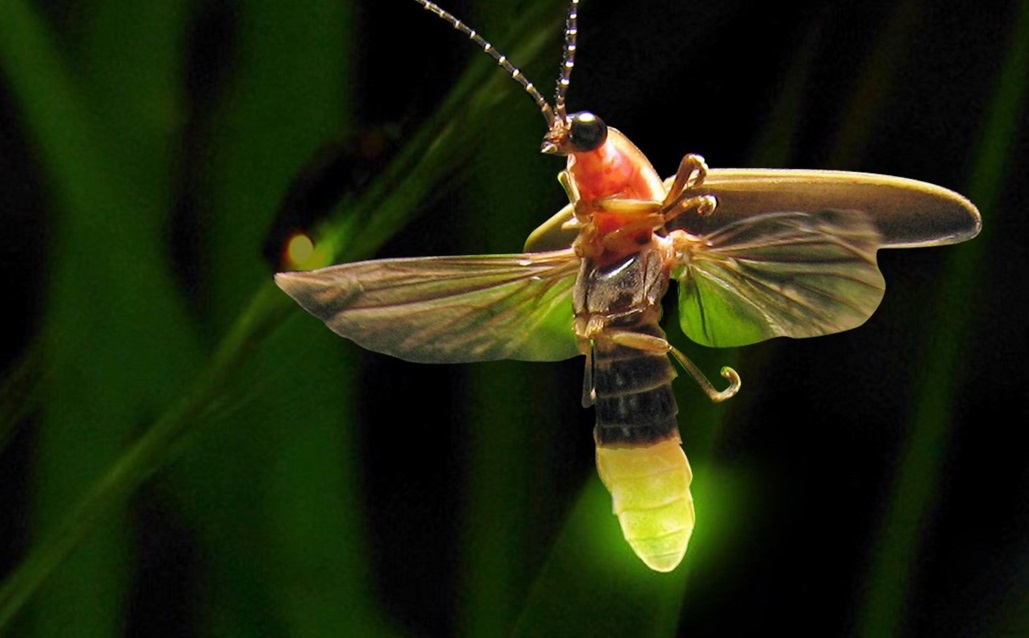 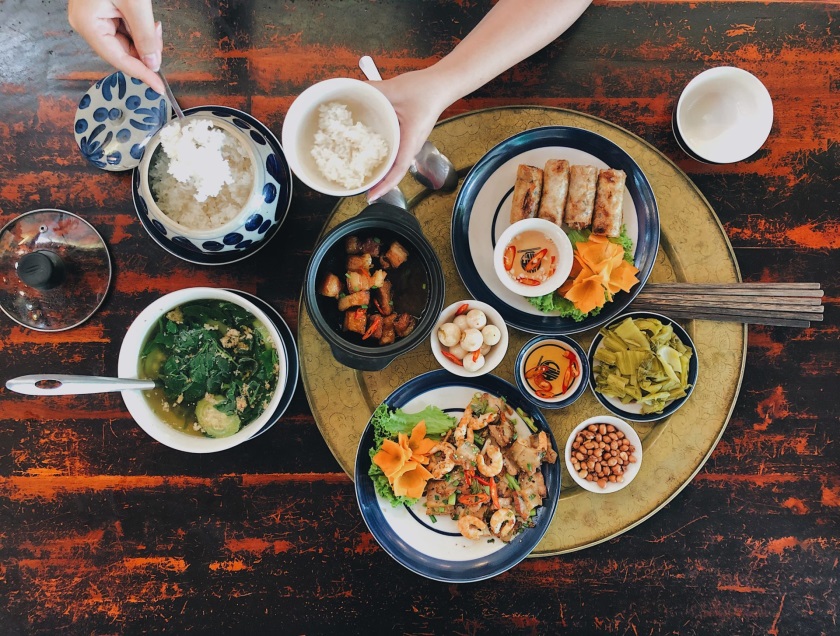 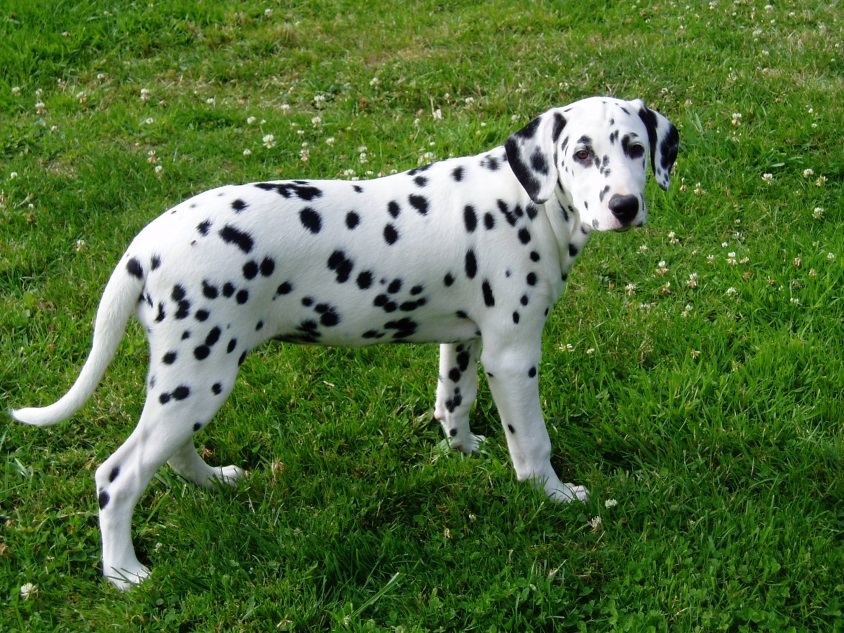 đom đóm
chó đốm
mâm cơm
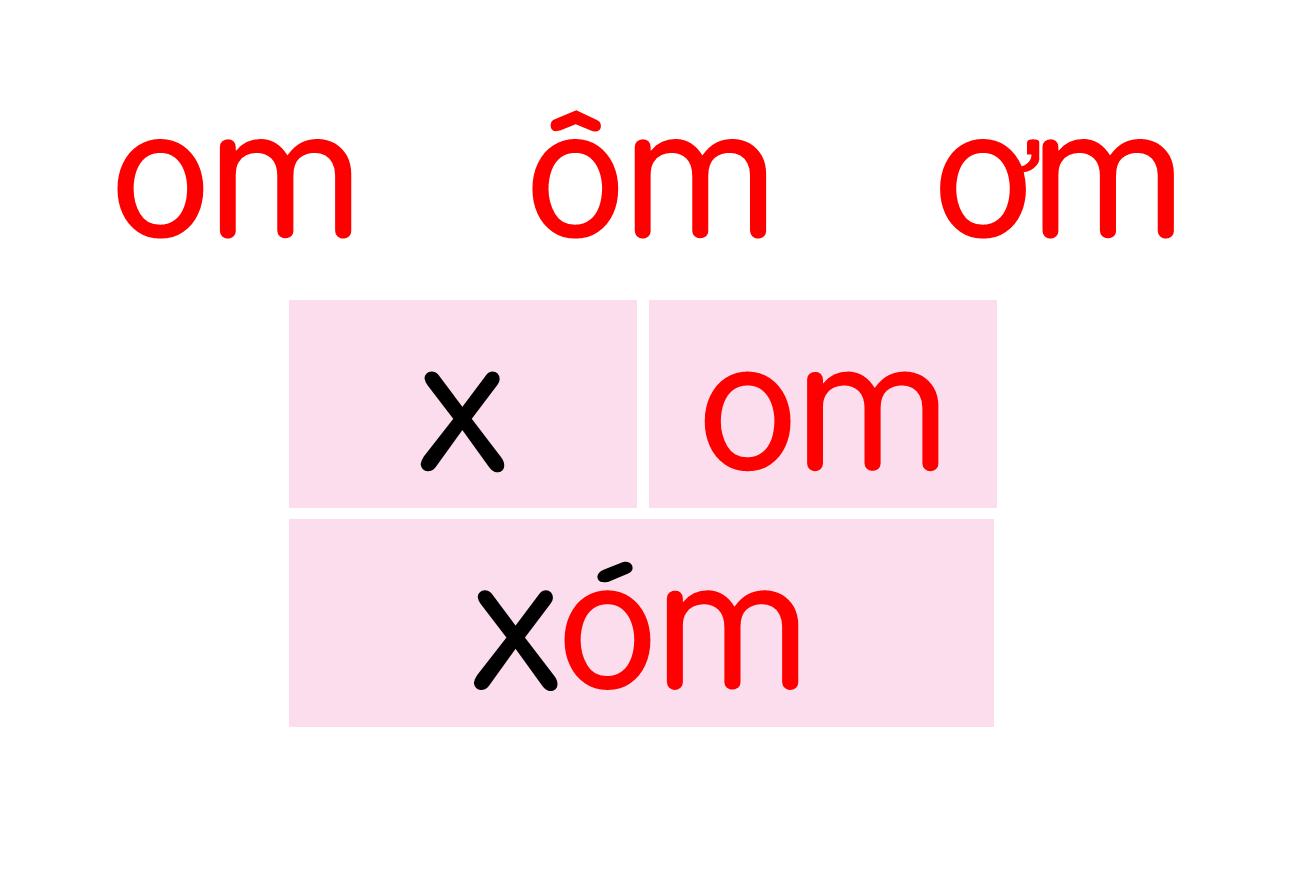 khóm
vòm
nộm
tôm
bờm
rơm
đom đóm
chó đốm
mâm cơm
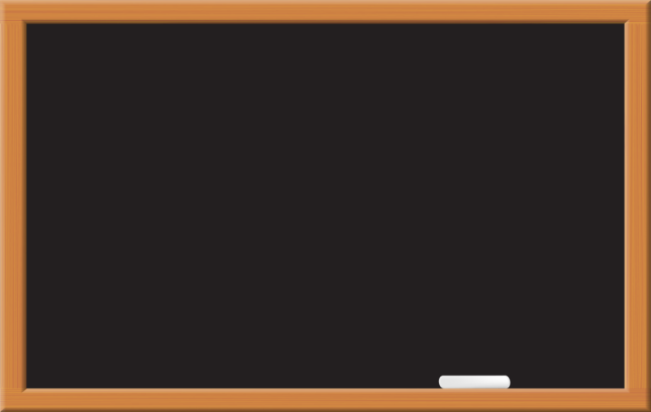 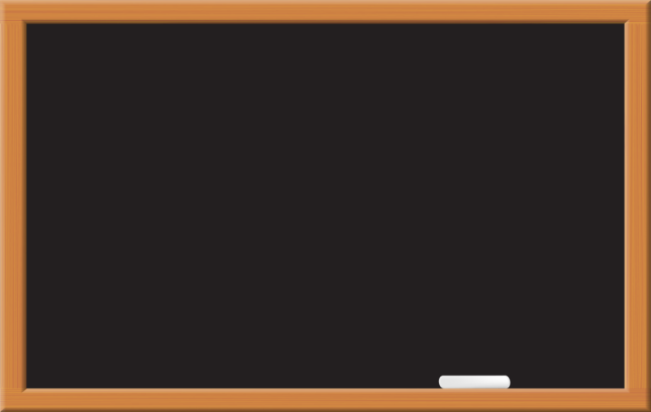 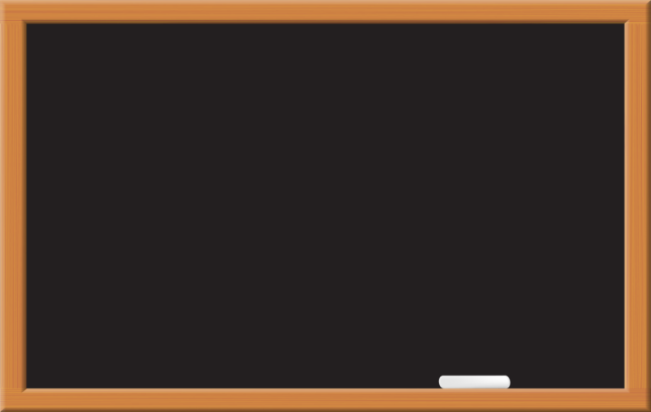 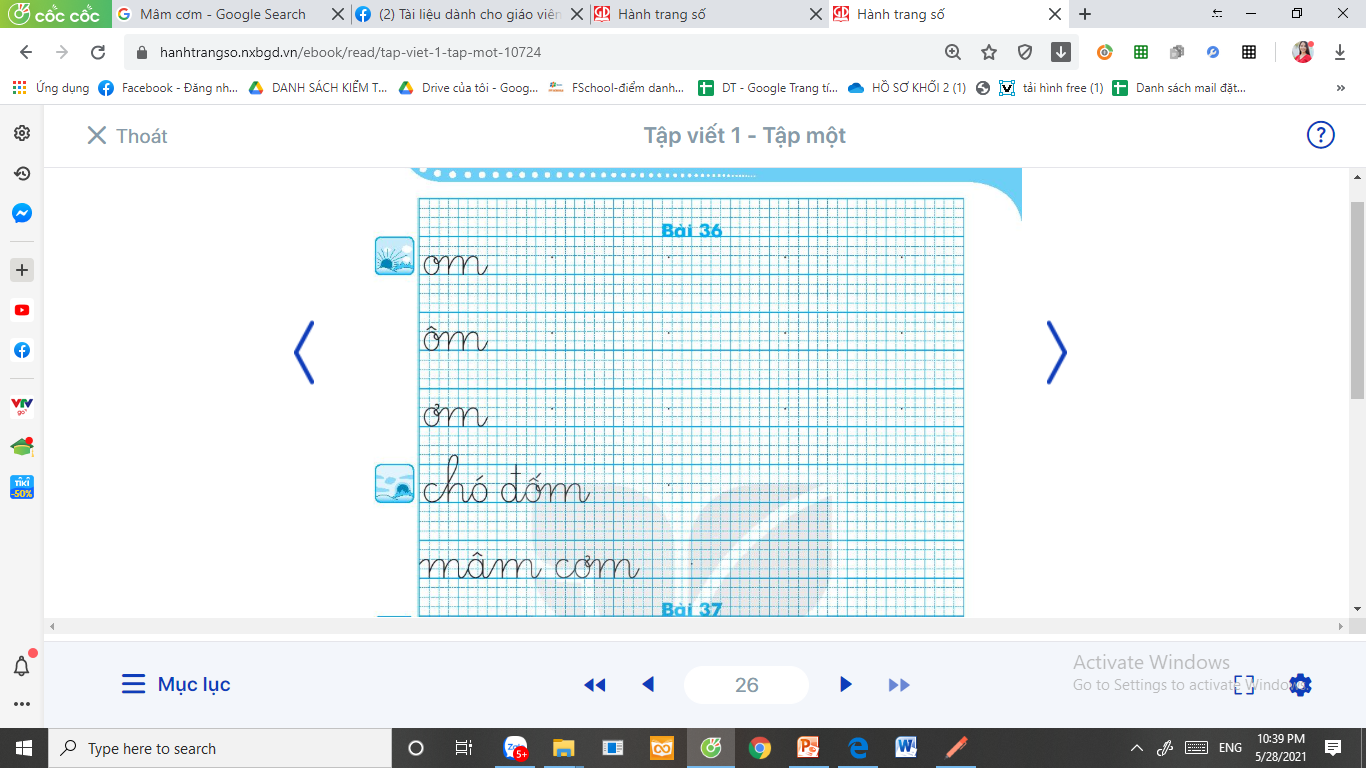 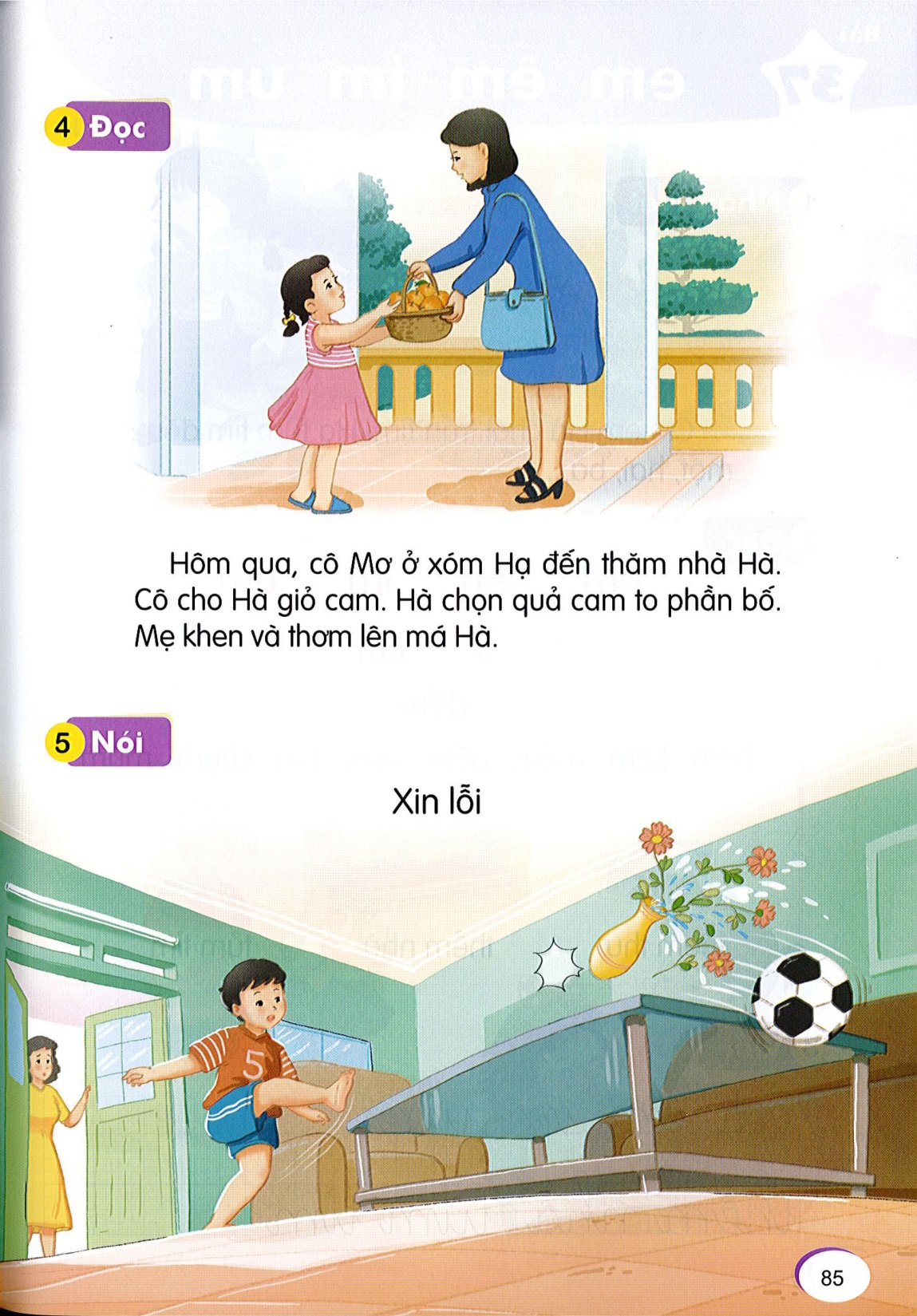 Đọc
6
1
Hôm qua, cô Mơ ở xóm Hạ đến thăm nhà Hà. Cô cho Hà giỏ cam. Hà chọn quả cam to phần bố. Mẹ khen và thơm lên má Hà.
2
3
4
hôm
xóm
thơm
Hôm qua, cô Mơ ở xóm Hạ đến thăm nhà Hà. Cô cho Hà giỏ cam. Hà chọn quả cam to phần bố. Mẹ khen và thơm lên má Hà.
Cô Mơ cho hà cái gì?
Hà đã làm gì khi nhận được giỏ cam?
Vì sao mẹ khen Hà?
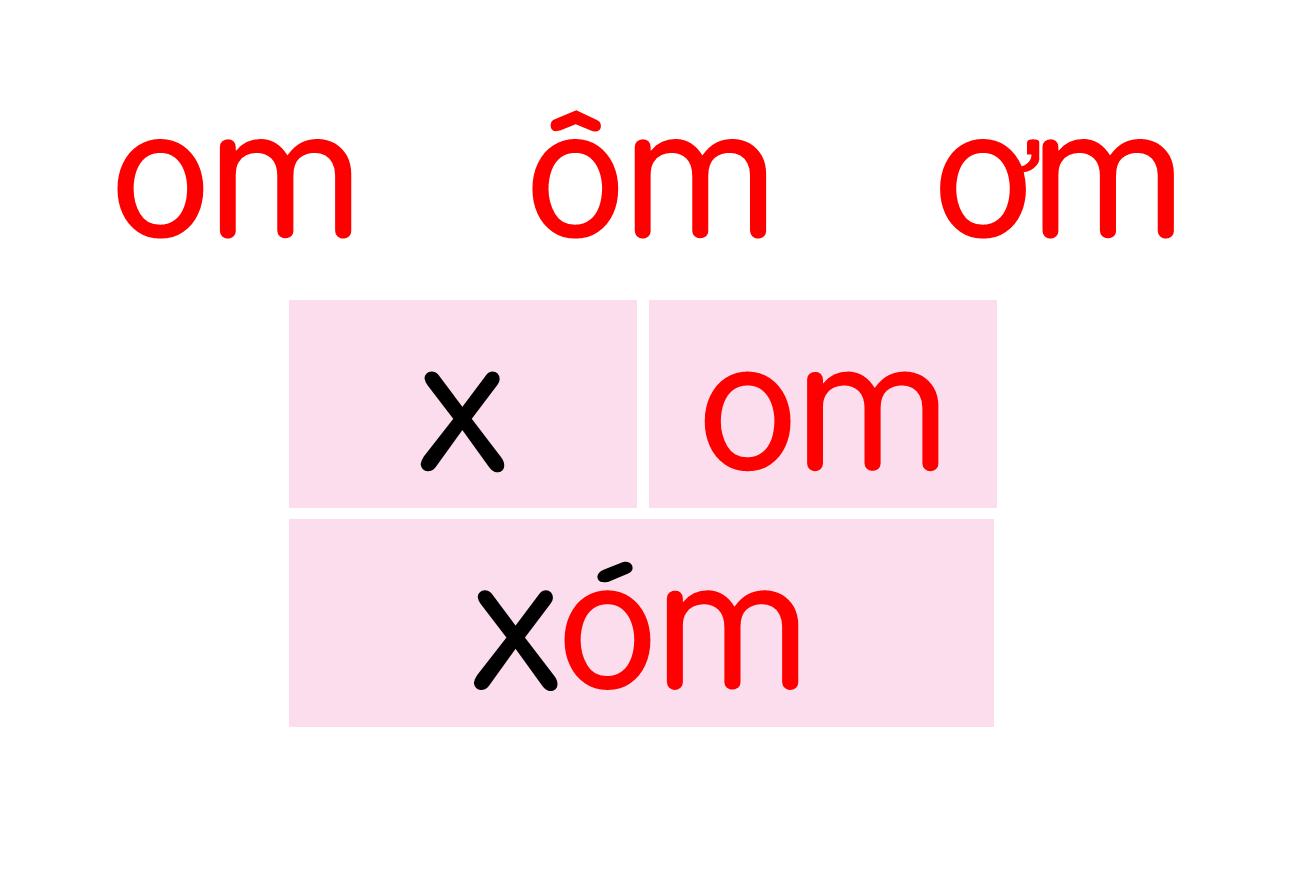 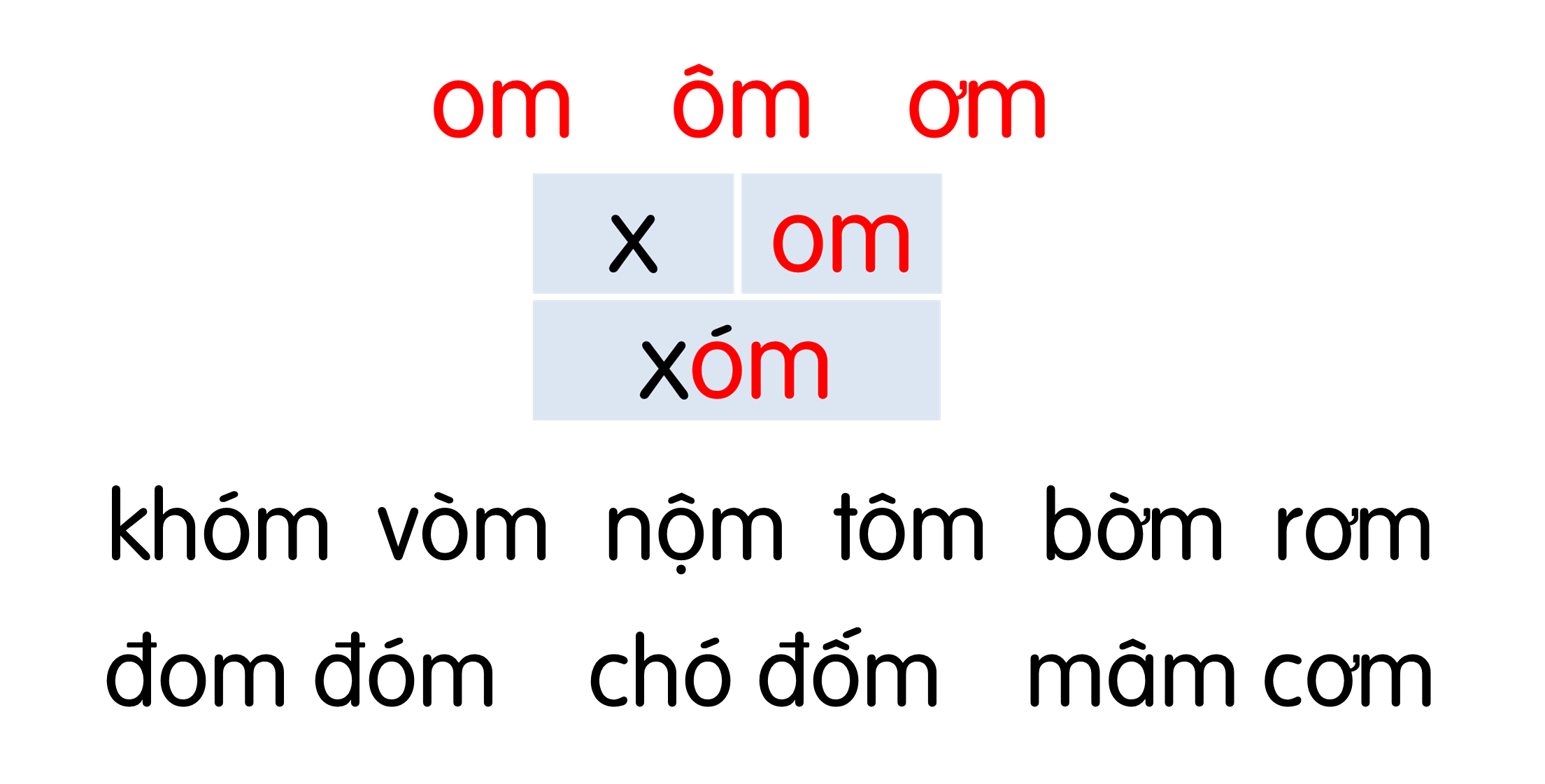 Hôm qua, cô Mơ ở xóm Hạ đến thăm nhà Hà. Cô cho Hà giỏ cam. Hà chọn quả cam to phần bố. Mẹ khen và thơm lên má Hà.
Xin lỗi
Nói
7
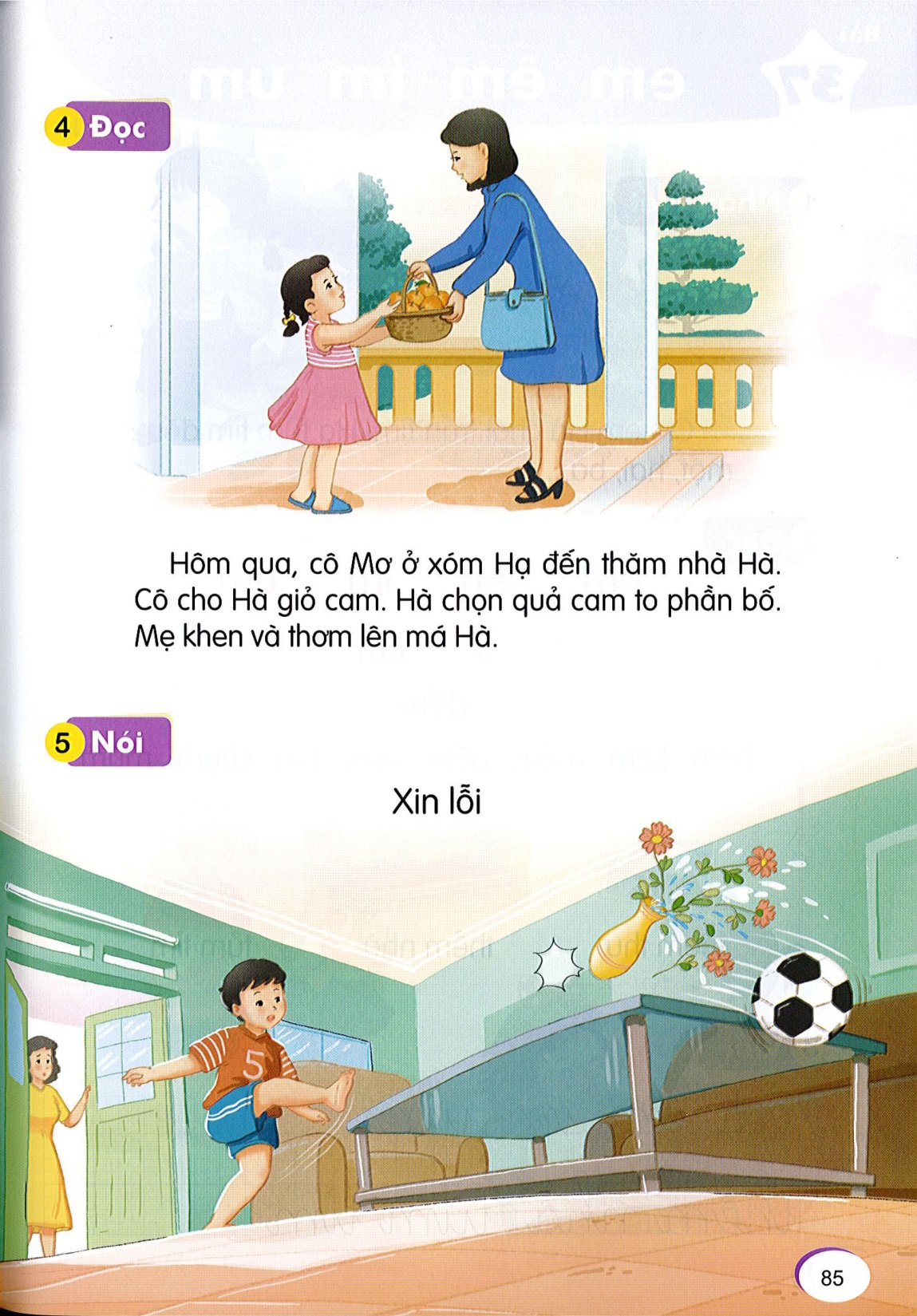 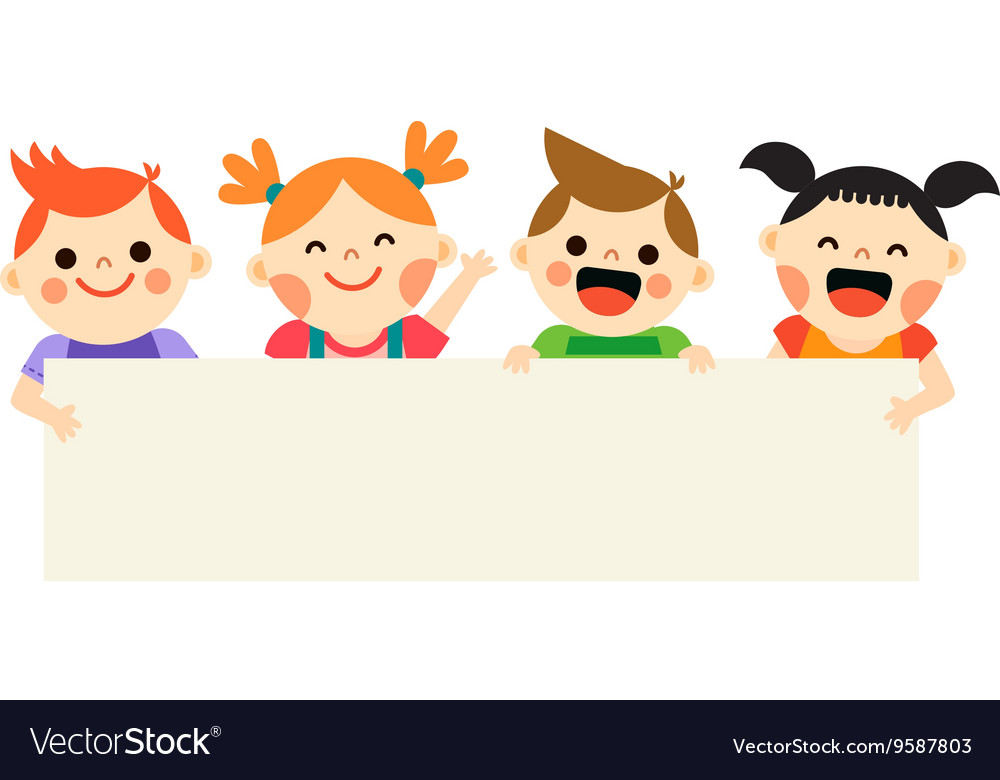 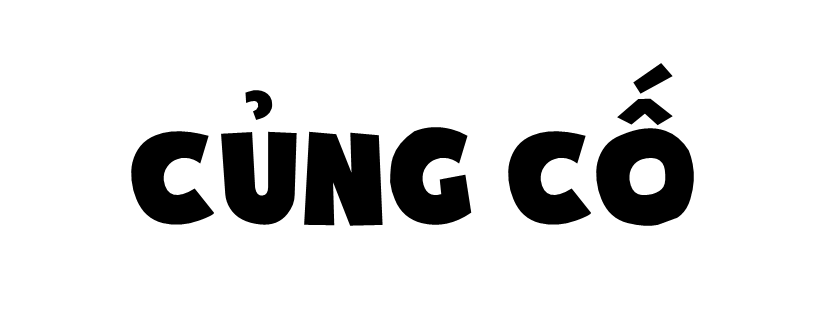 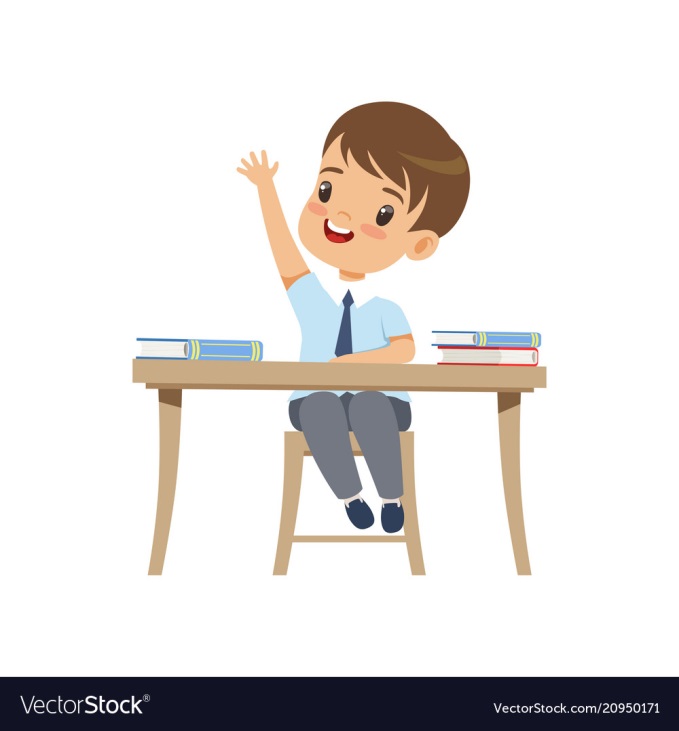 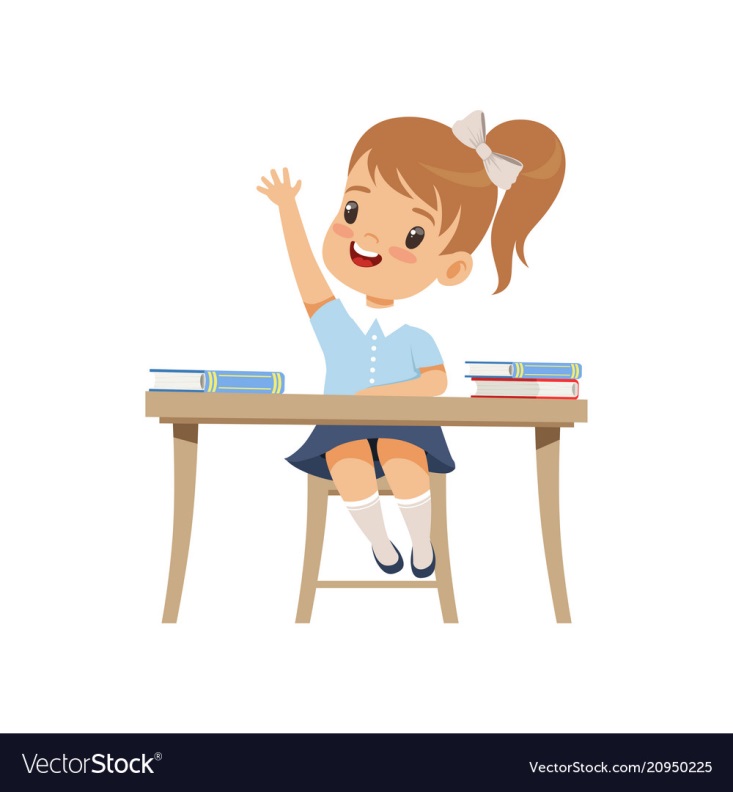 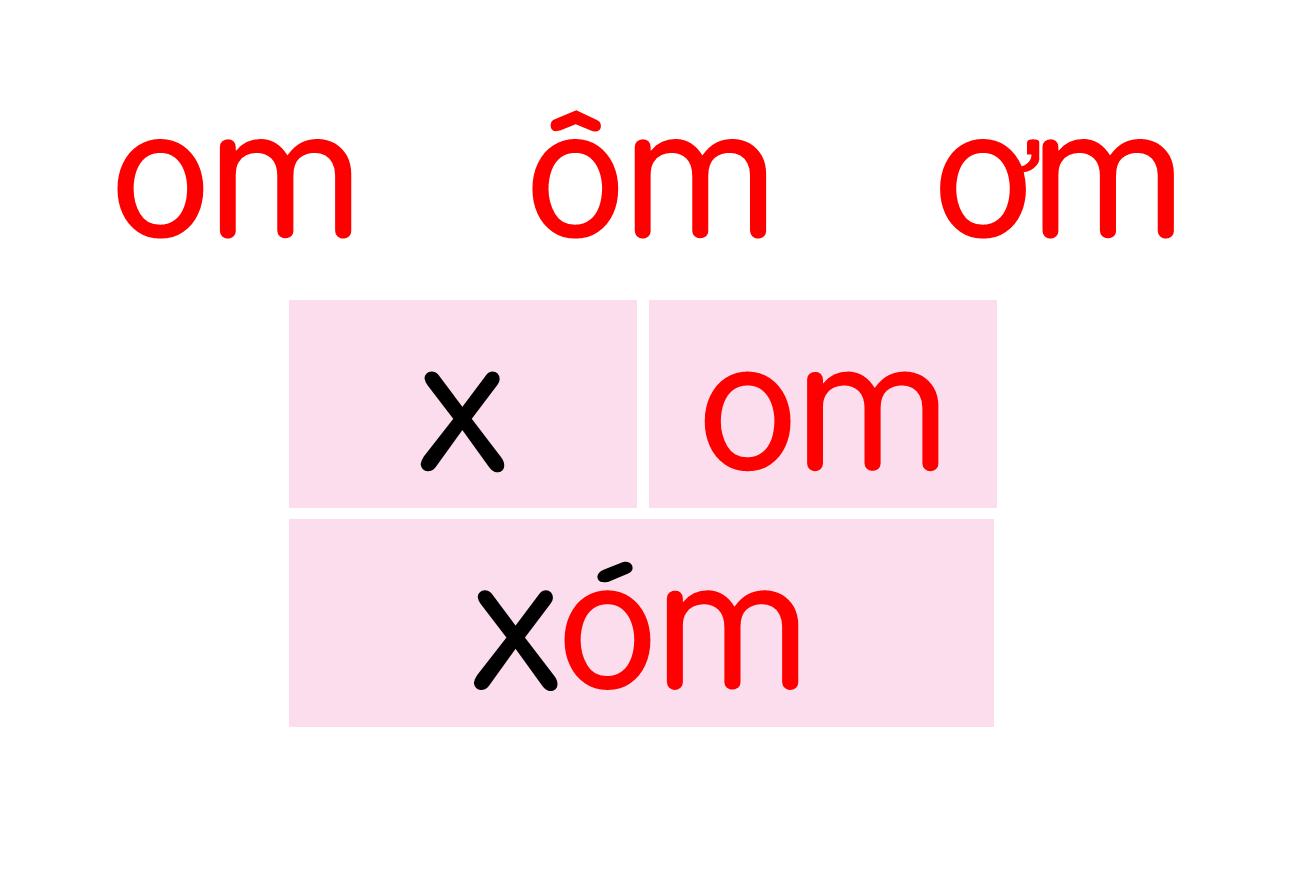 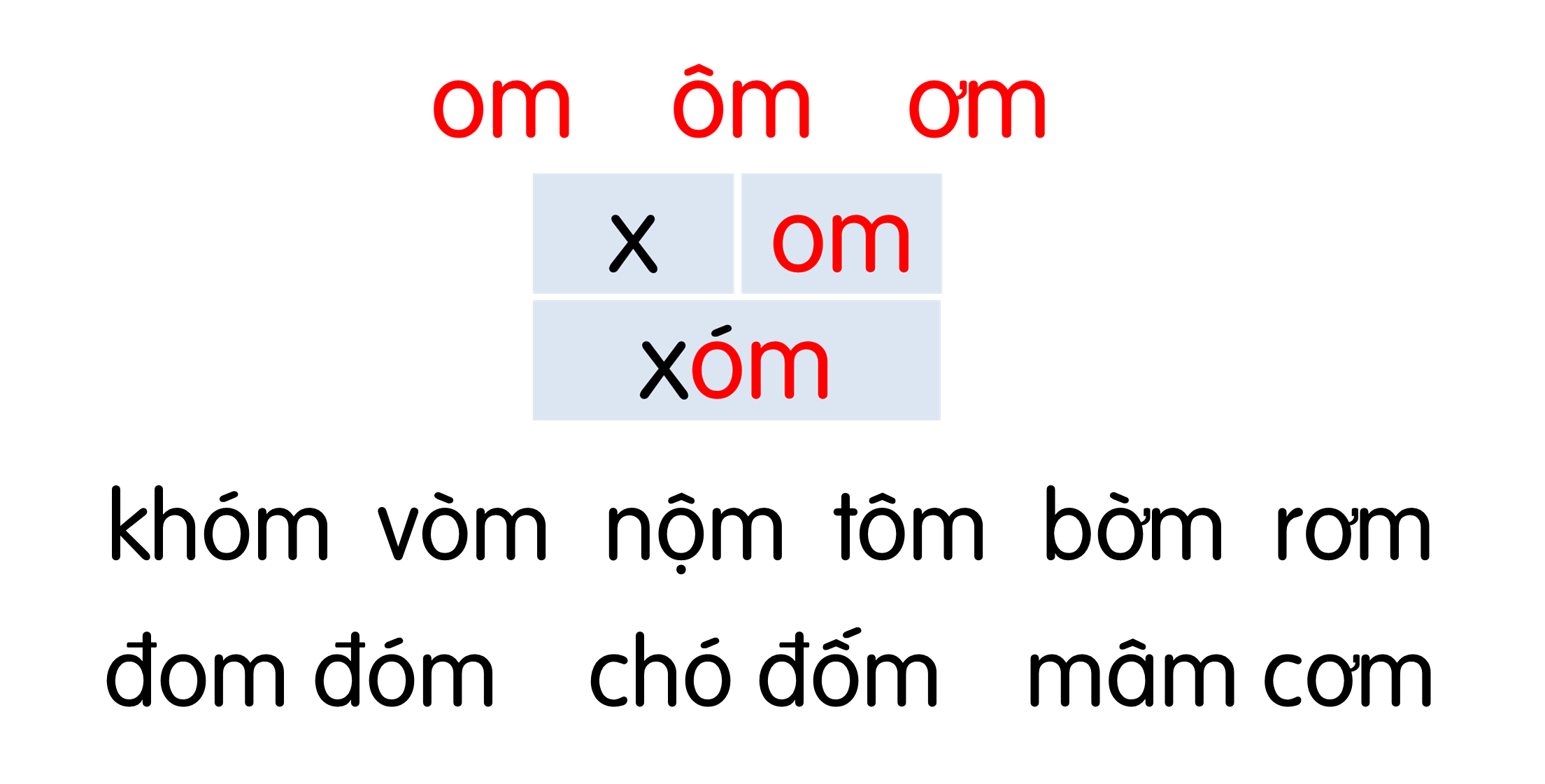 Hôm qua, cô Mơ ở xóm Hạ đến thăm nhà Hà. Cô cho Hà giỏ cam. Hà chọn quả cam to phần bố. Mẹ khen và thơm lên má Hà.
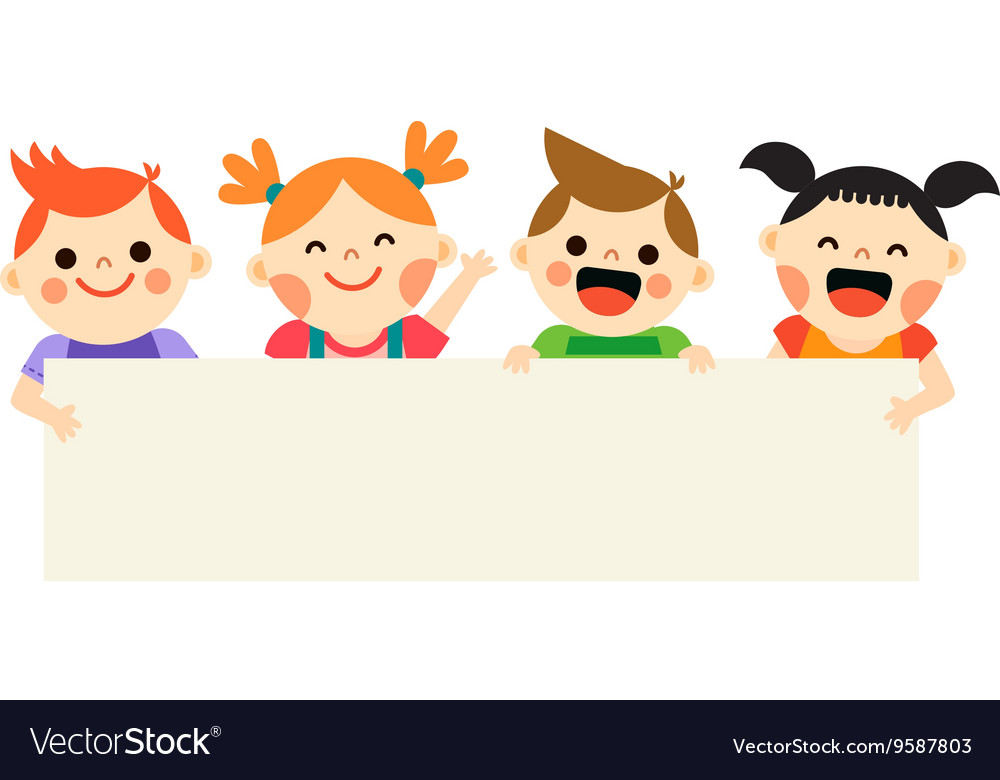 Dặn dò
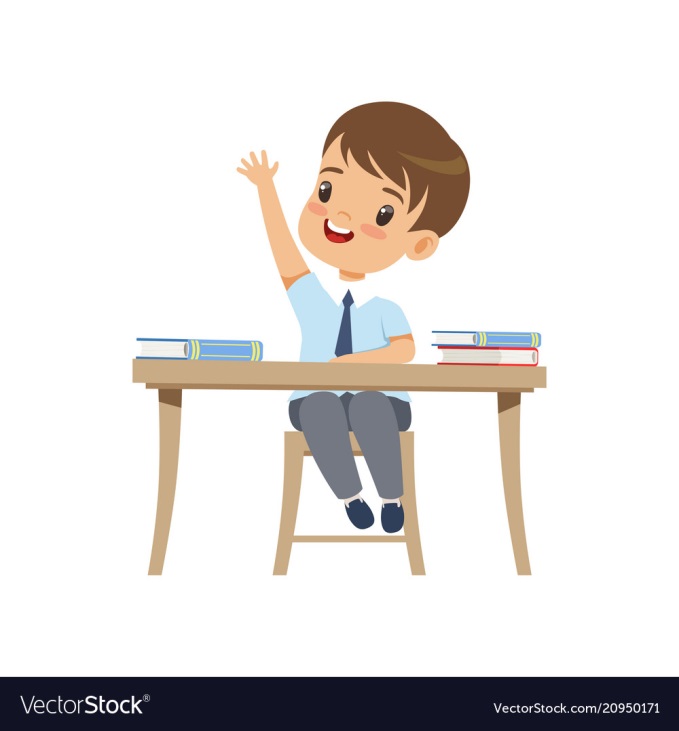 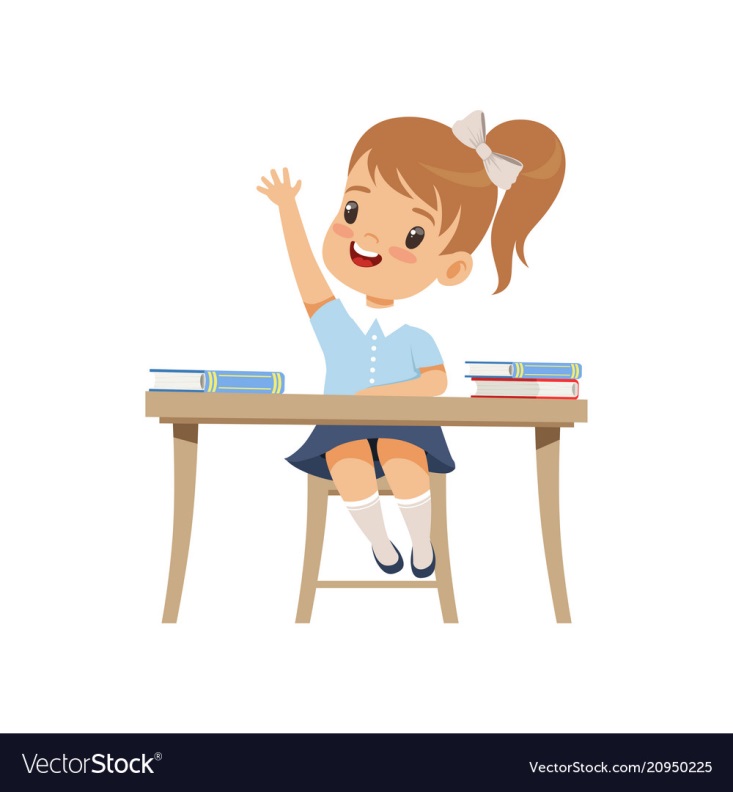